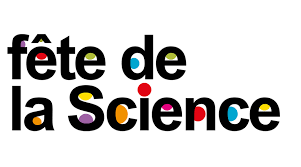 Participation du CPPM à la Fête de la science 2020 ?
Réunion FS2020 discussion
11/06/20
[Speaker Notes: Questions sous-jacentes à cette question : qui, quoi, comment, quand, où ?!]
Fête de la science 2020https://www.fetedelascience.fr/
Objectif de la manifestation nationale : promouvoir la culture scientifique et technique

Le ministère de l'Enseignement Supérieur, la Recherche et l'Innovation organise la Fête de la science 2020…sous réserve du respect des mesures sanitaires en vigueur				thématique nationale : quelle relation entre l'Homme et la Nature ?
Thématiques 	thématiques régionales : 
					Sciences et Changement Climatique, 
					iNova’Science, 	
					Science au Féminin

Du 2 au 12 octobre 2020

À La Seyne-sur-Mer : la municipalité a réaffirmé vouloir accueillir la Fête de la science
	Village des sciences (Tente de 1000 m2)	
	1er week end (2-4 octobre)
Forme plus légère (probablement 2 jours au lieu de 3)
Quelques porteurs de projet
Avec des mesures sanitaires en vigueur
A Marseille : peut-être un village aux Terrasses du port…
Réunion FS2020 discussion
11/06/20
[Speaker Notes: Manifestation nationale destinée à promouvoir la culture scientifique et technique
• Organisée par le Ministère de l’Enseignement Supérieur de la Recherche et de l’Innovation
• Favorise dans un cadre festif, les échanges entre la science et la société
• Propose à tous les publics de tous âges des milliers d’évènements scientifiques
• Autour de quatre grandes valeurs : Partage – Créativité – Convivialité – Responsabilité

Évènement maintenu du 2 au 12 octobre.
 Encourage le développement d’évènements numériques.
 Actions présentielles maintenues sous réserve du respect des
mesures sanitaires en vigueur.]
Fête de la science 2020
Parallèlement à des actions physiques présentielles, d'autres actions spécifiques au contexte 2020 sont envisagées à l'échelle de la Région Sud Provence-Alpes-Côte d'Azur : 
Village des Sciences virtuel : 
Plateforme rassemblant des ressources ludiques consultables en autonomie (visites virtuelles, expériences à réaliser chez soi, serious games...). 
	 Recensement de ressources pouvant être agrégées sur le futur site.
Grand concours régional en ligne : Énigmes, thématiques phares en région, lots à la clé
Sciences dans les classes : interventions au sein des établissements et distancielles
The Conversation France et la Fête de la Science :
The Conversation France est un média en ligne d’information et d’analyse de
l’actualité indépendant, qui propose des articles grand public écrits par les chercheurs
et les universitaires en étroite collaboration avec notre équipe de journalistes.
Notre objectif : permettre une meilleure compréhension des sujets les plus complexes
afin d’enrichir le débat public.
Depuis 2017, la Fête de la Science constitue un rendez-vous phare pour la rédaction
de The Conversation. À cette occasion, de nombreux articles sont publiés.
Ces articles proposent de faire découvrir des aspects étonnants, ludiques,
pédagogiques du travail des scientifiques et des chercheurs. 
Retrouvez tous les articles de la Fête de la Science 2019 :
www.theconversation.com/FDS
 20 juin : date limite pour soumettre votre idée d’articles
Réunion FS2020 discussion
11/06/20
Fête de la science 2020
Proposition (Magali) : participation de toutes les équipes à La Seyne-sur-Mer, à discuter qui ? comment ?

Soumission du dépôt du projet FS : le 15 juin

Soumission des idées pour the Conversation France : le 20 juin

Recensement des ressources numériques
Réunion FS2020 discussion
11/06/20